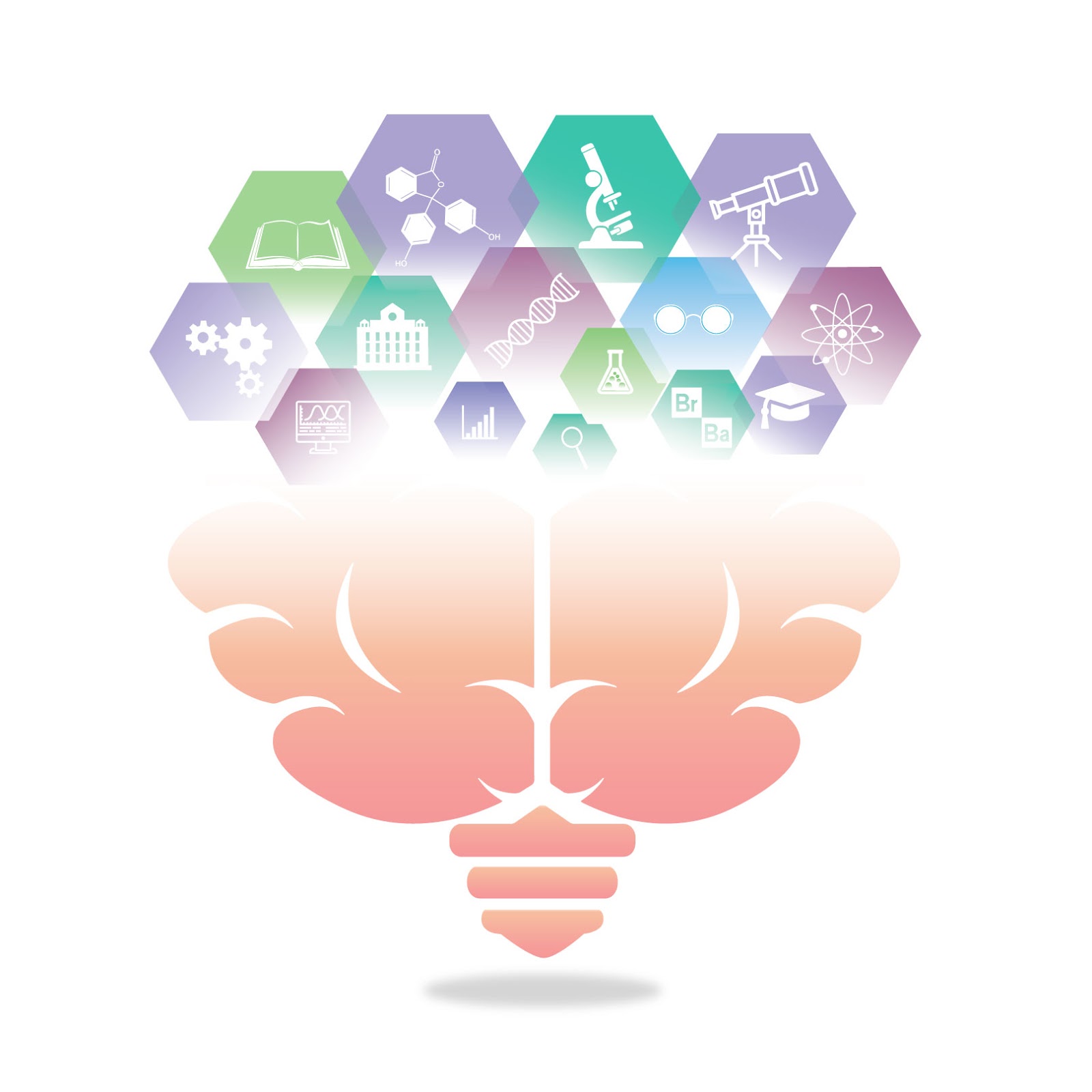 Title of presentation
Open Science Student Support Group
Date
Your name
Image by Adam Douglas
©️ 2020 This work is licensed under a CC BY 4.0 license
Lab, Supervisor, and Research Specialization
What motivated you to join our group and introduce an aspect of open science today?
Any personal details you feel comfortable sharing
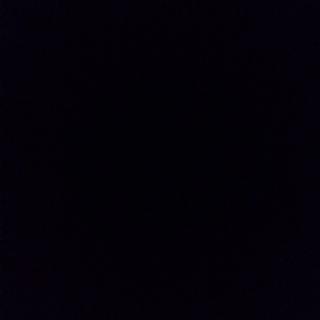 Picture Here (optional)
*delete if you don’t feel comfortable sharing*
Name and pronouns
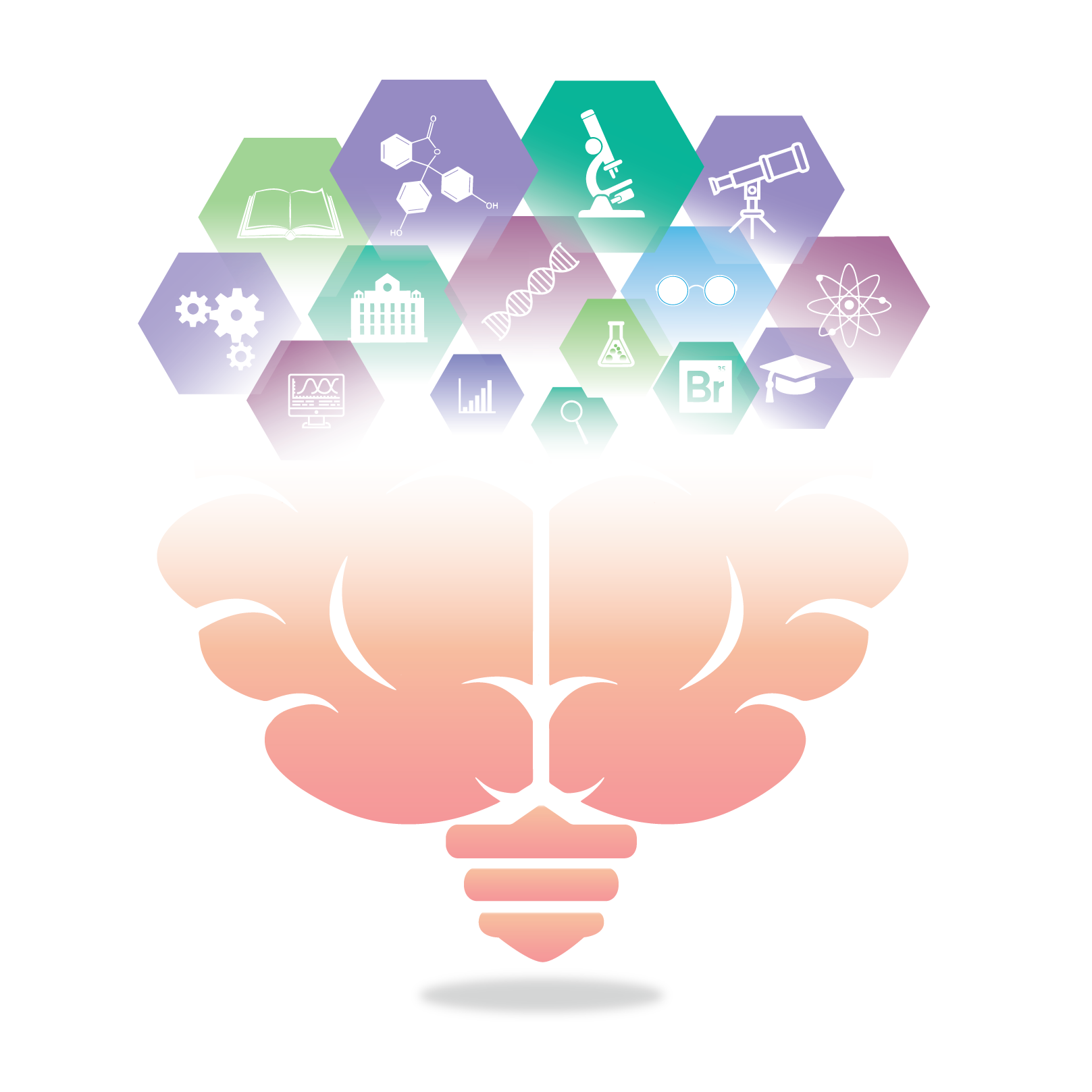 open science practice
Briefly introduce the practice and define the basic concepts
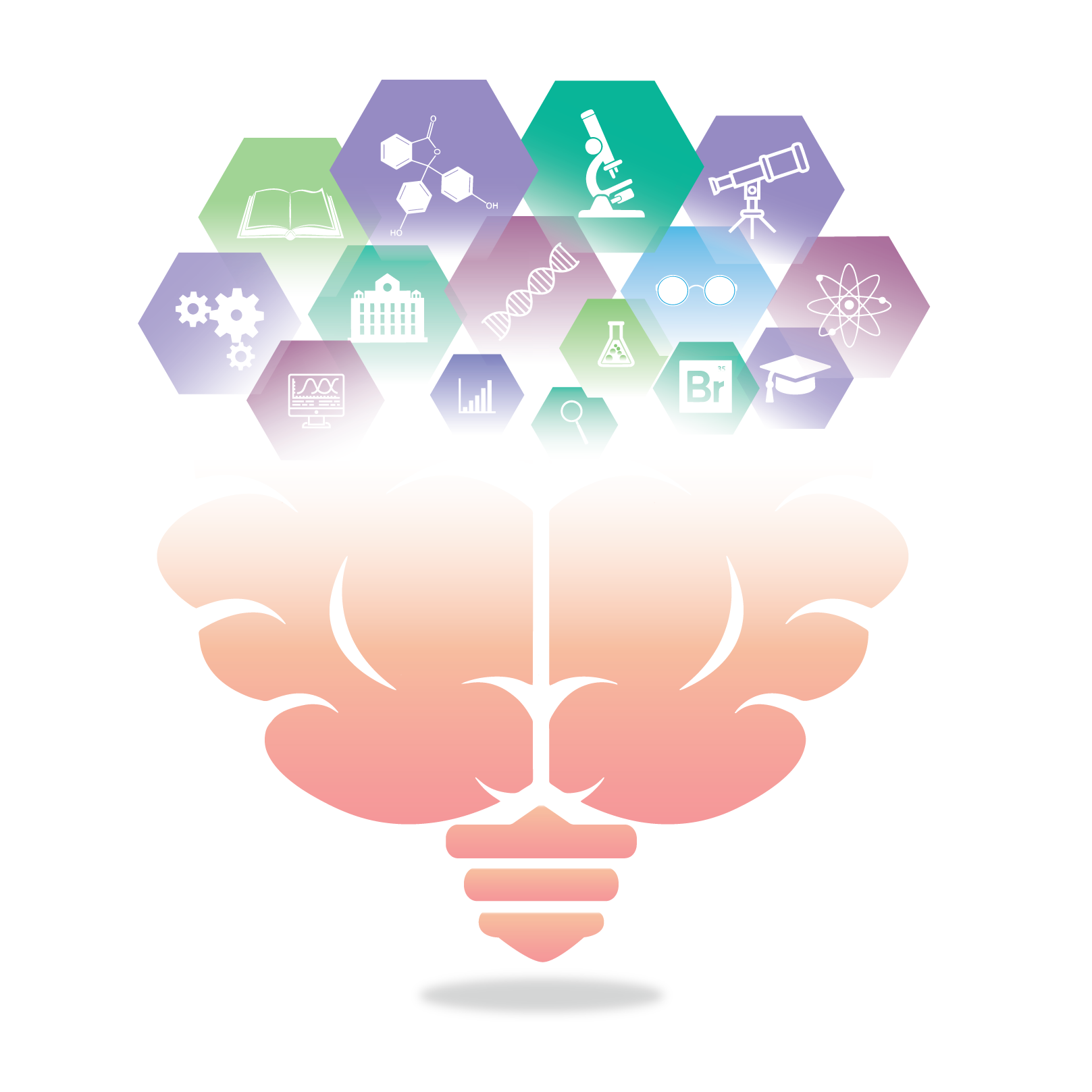 Importance
Why is this open science practice important? 
Specifically, highlight what issues the practice relates to:
Why are these issues important to address?
E.g. How do these issues limit the advancement and use of scientific findings?
E.g. How do these issues exclude certain people? i.e. creating/perpetuating existing inequalities in society.
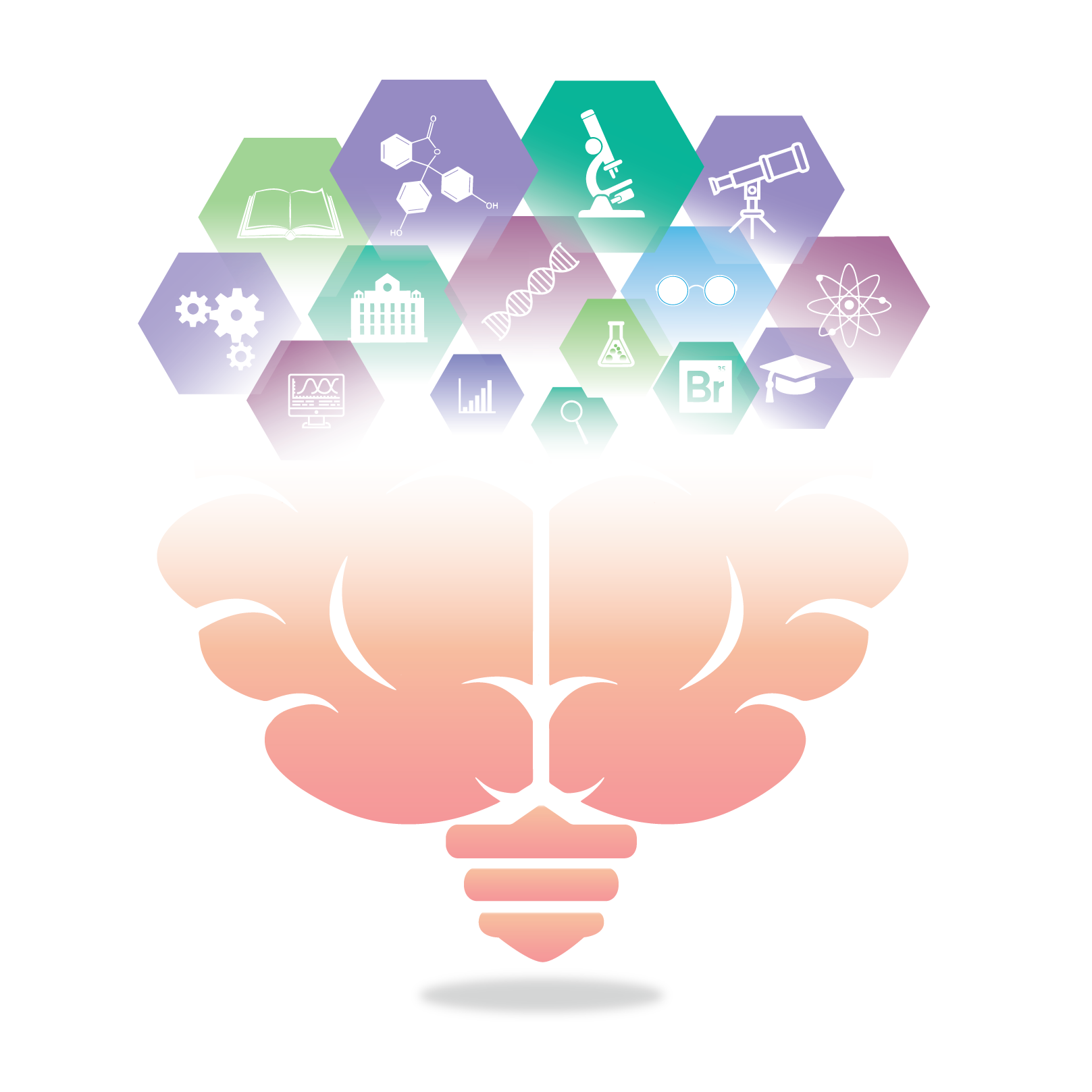 How does it work?
Briefly explain how the practice works
Introduce the tools/practical steps participants can use to move towards implementing the practice
(do not worry about sharing too much detail, if there is interest in a workshop we can organize that as a follow-up session)
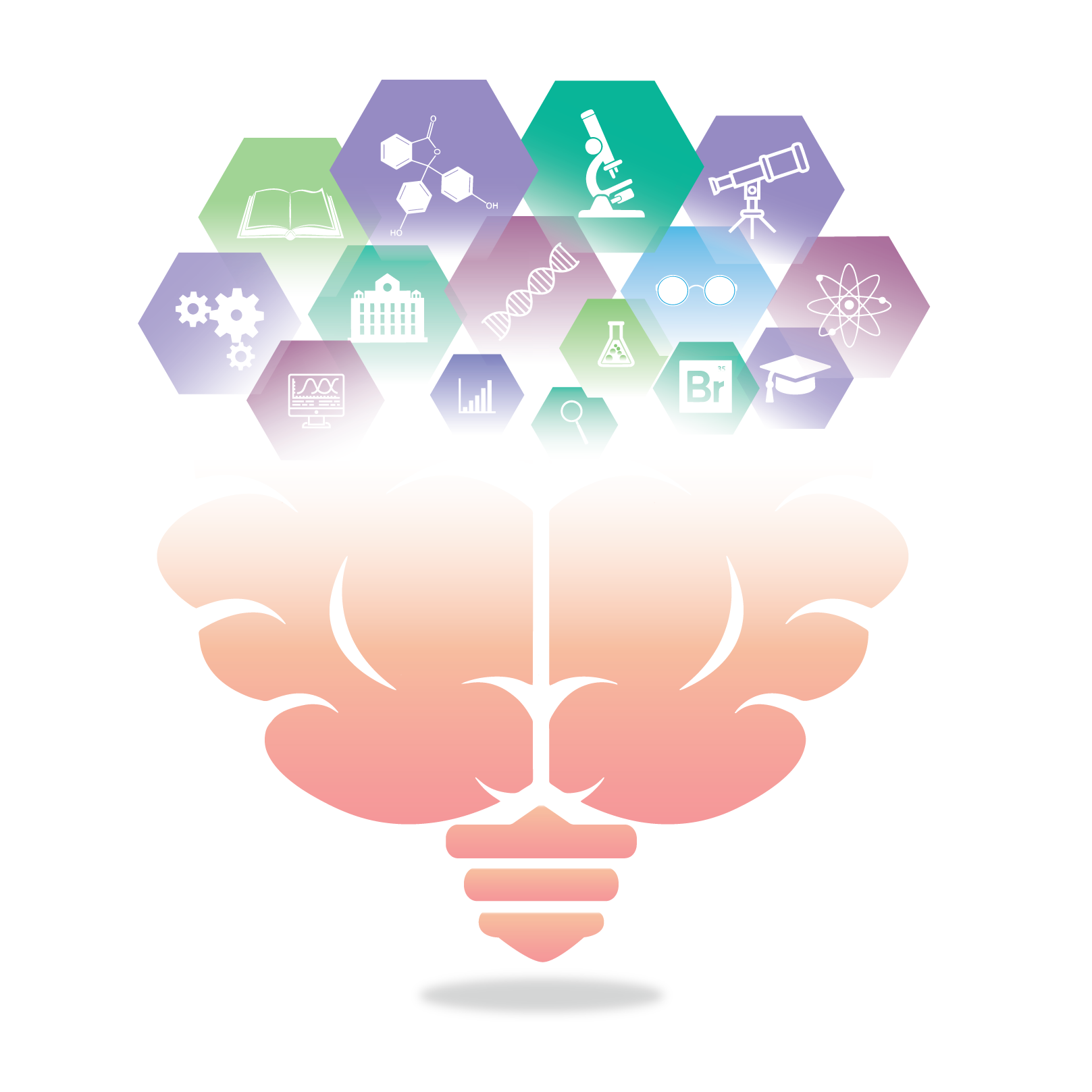 benefits
What are the benefits of this practice?
How does this practice address the issues you highlighted before?
What additional benefits does this practice have?
(Optional) How might students get credit for their efforts for this practice? (like open sourcing, on CV’s)
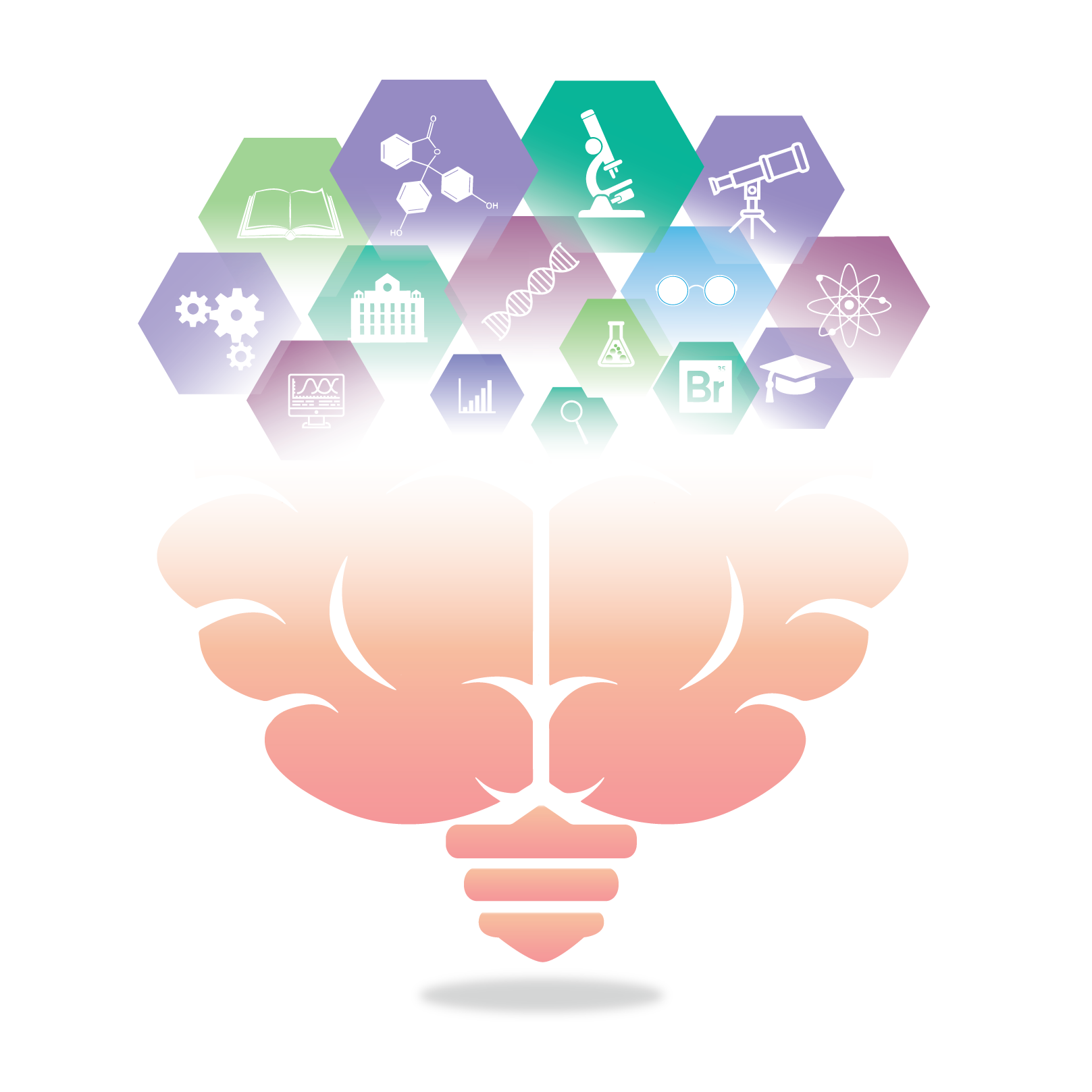 barriers
Open science practices are not all equally easy to engage with for all researchers. Please highlight the barriers to the practice your presenting on (and if you know of any, alternatives/workarounds)
Things you may include: barriers for people early in career, no stable employment, limited financial resources, live or originate in poorer countries, belong to historically disadvantaged group (race, gender, ability, sexual orientation, and ethnicity).
We encourage you to read Christie Bahlai and colleagues (2019) for ideas.
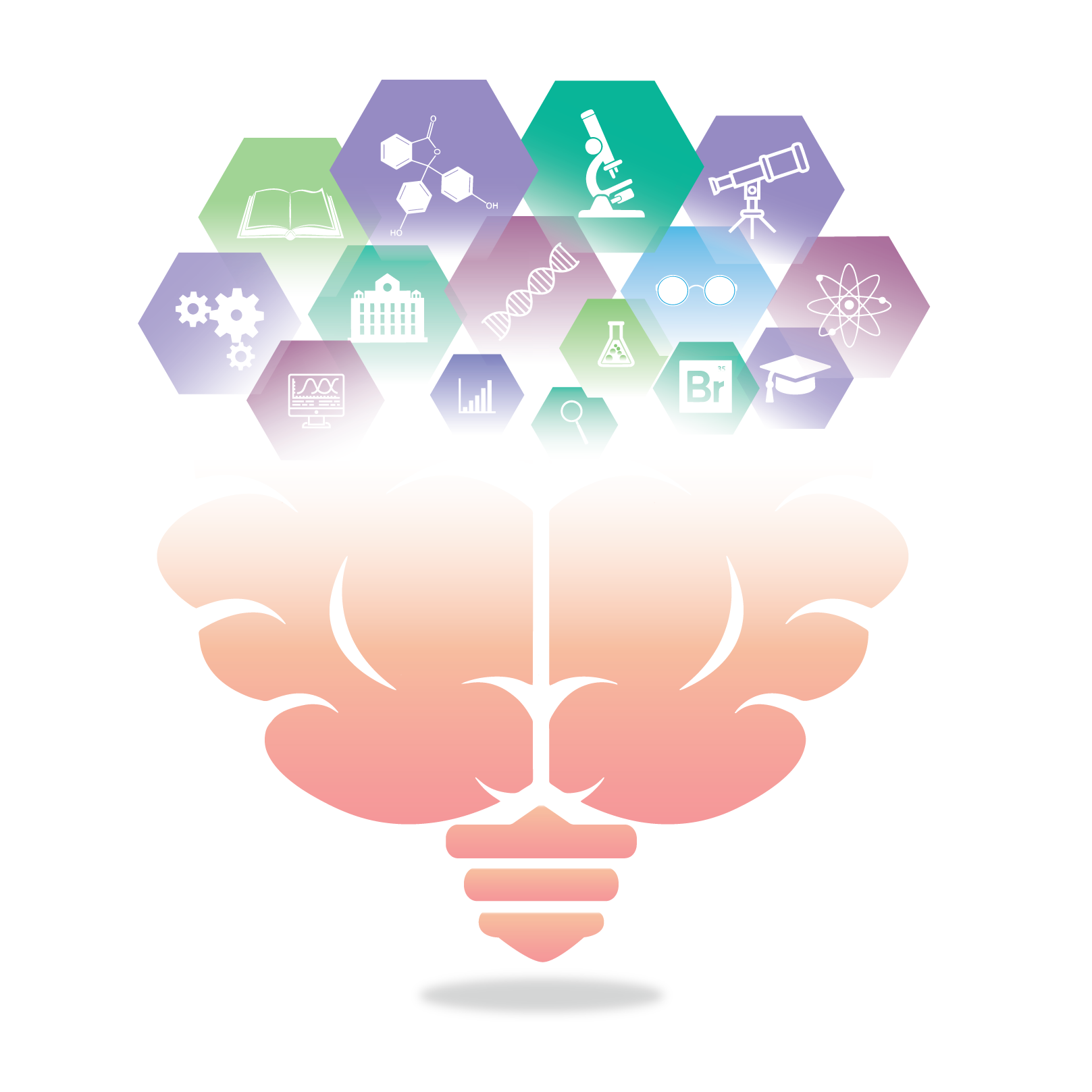 Challenges
Learn more about it!
E.g. provide (a) resource(s) students can check out
Talk about it!
E.g. challenge participants to talk about (specific aspects of) the practice on Slack, with their labs/collaborators/supervisors or on social media
Try it out!
E.g. provide practical steps that give participants a taste of the practice (should be easy and not take too long, i.e. couple hours max.)
Implement it!
E.g. provide practical steps that participants can take now to start implementing the practice into their own projects
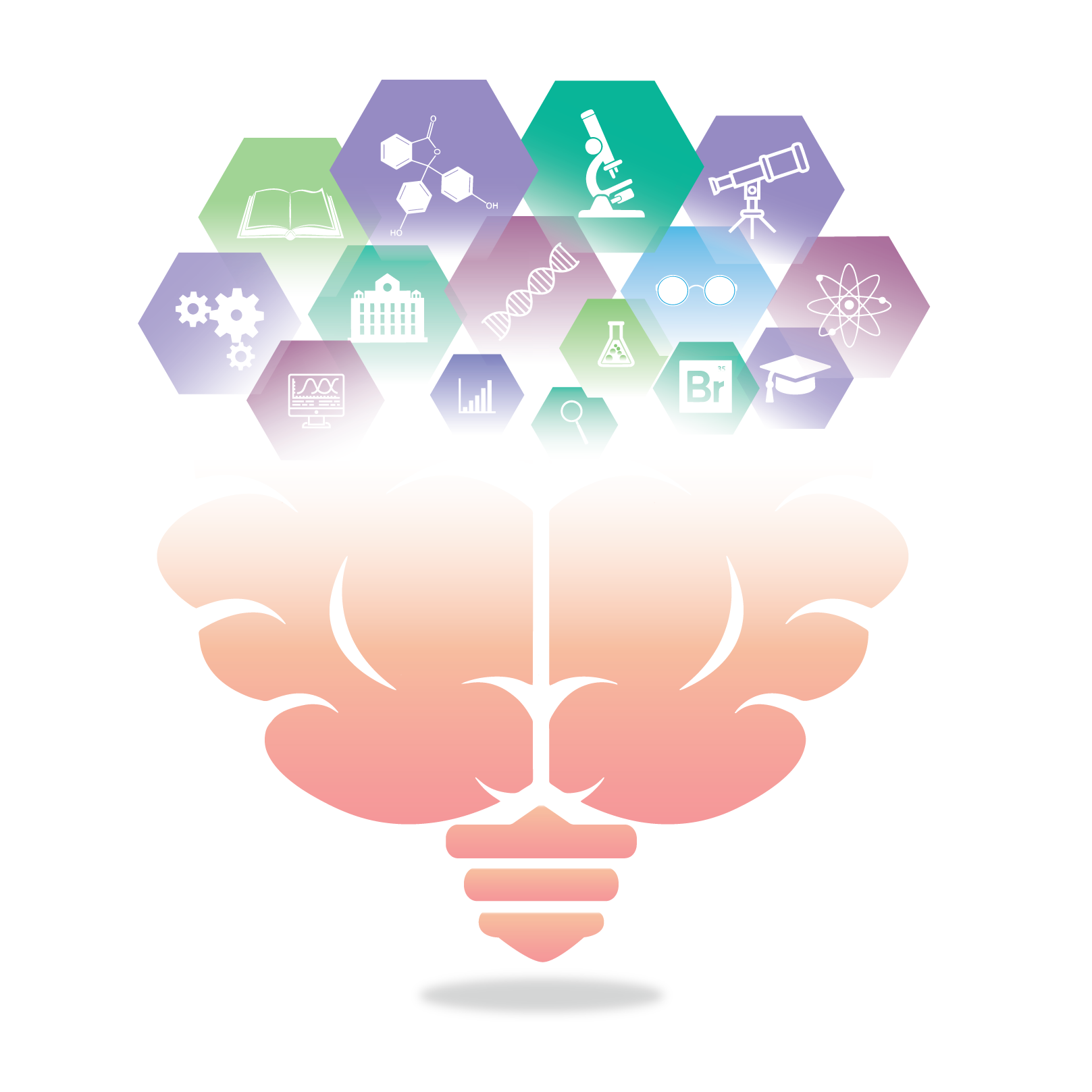 References
Include references for all the sources you’ve used to prepare your presentation
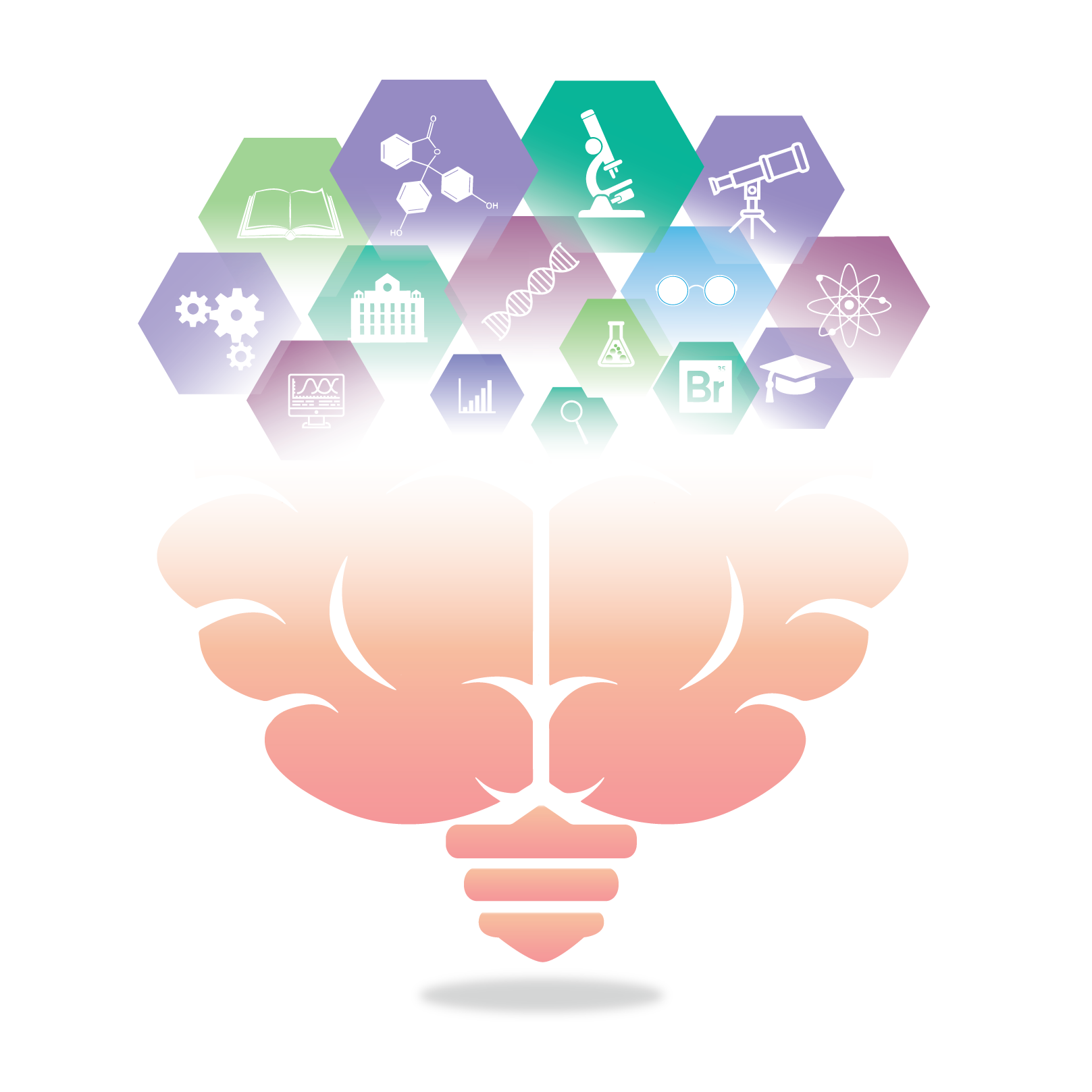 resources
If there are resources you would recommend to participants to read/watch/listen to more about the practice, please list them here
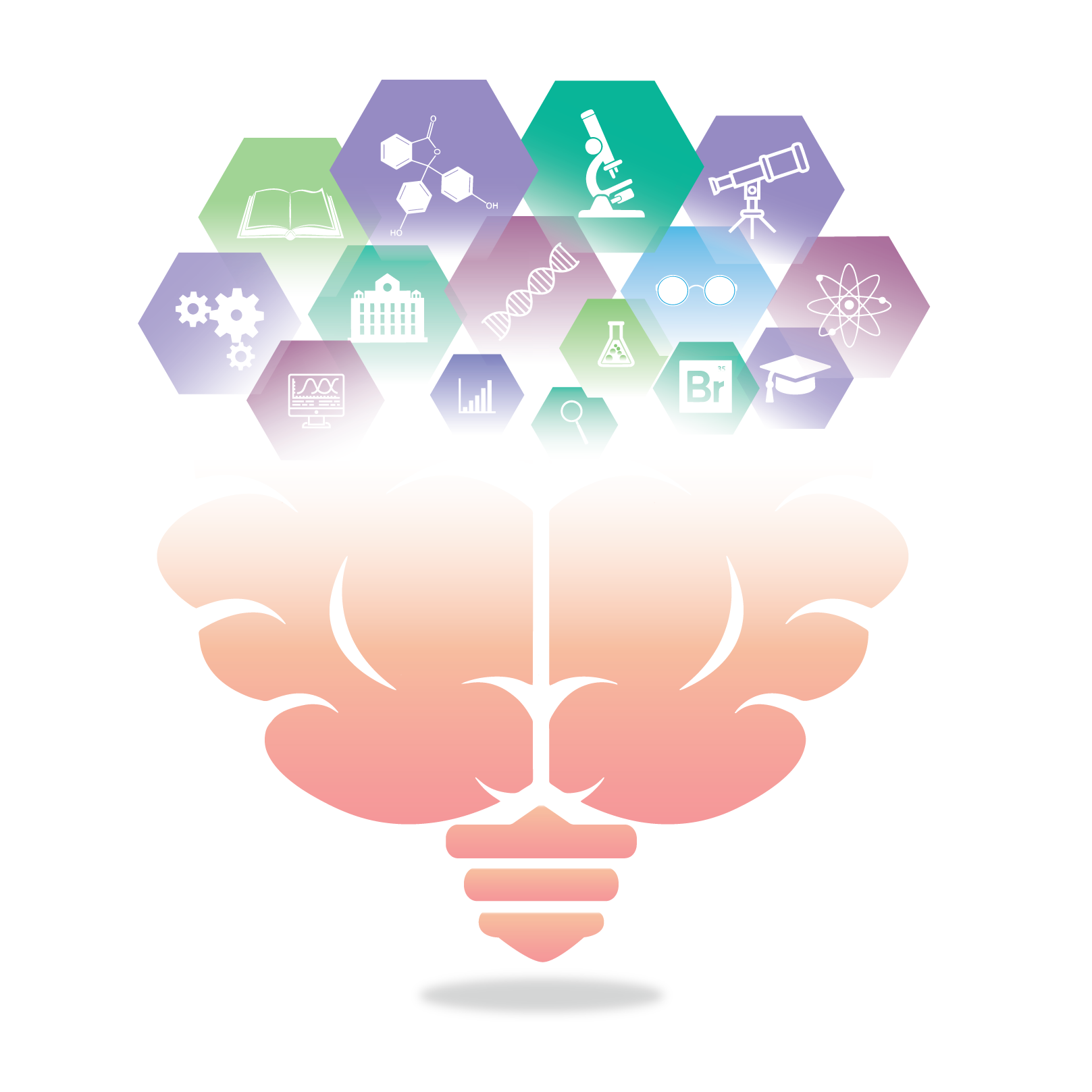